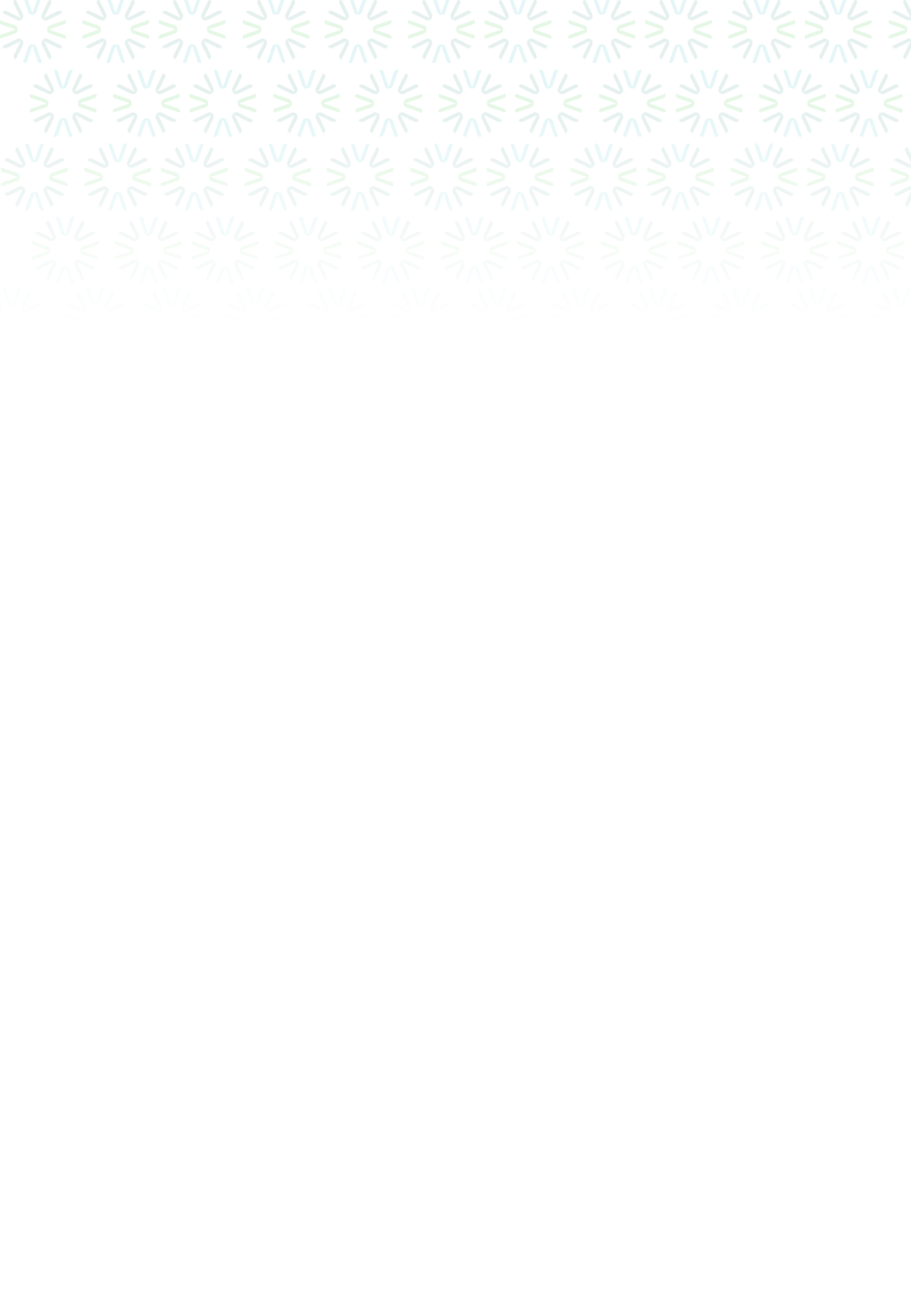 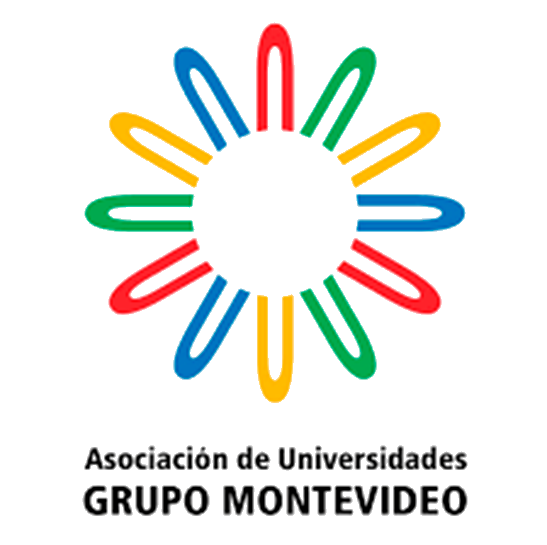 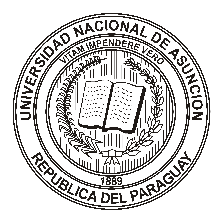 AQUÍ EL ESCUDO O LOGO DE LA UNIVERSIDAD, CENTRO O INSTITUCIÓN A LA QUE PERTENECE/REPRESENTA
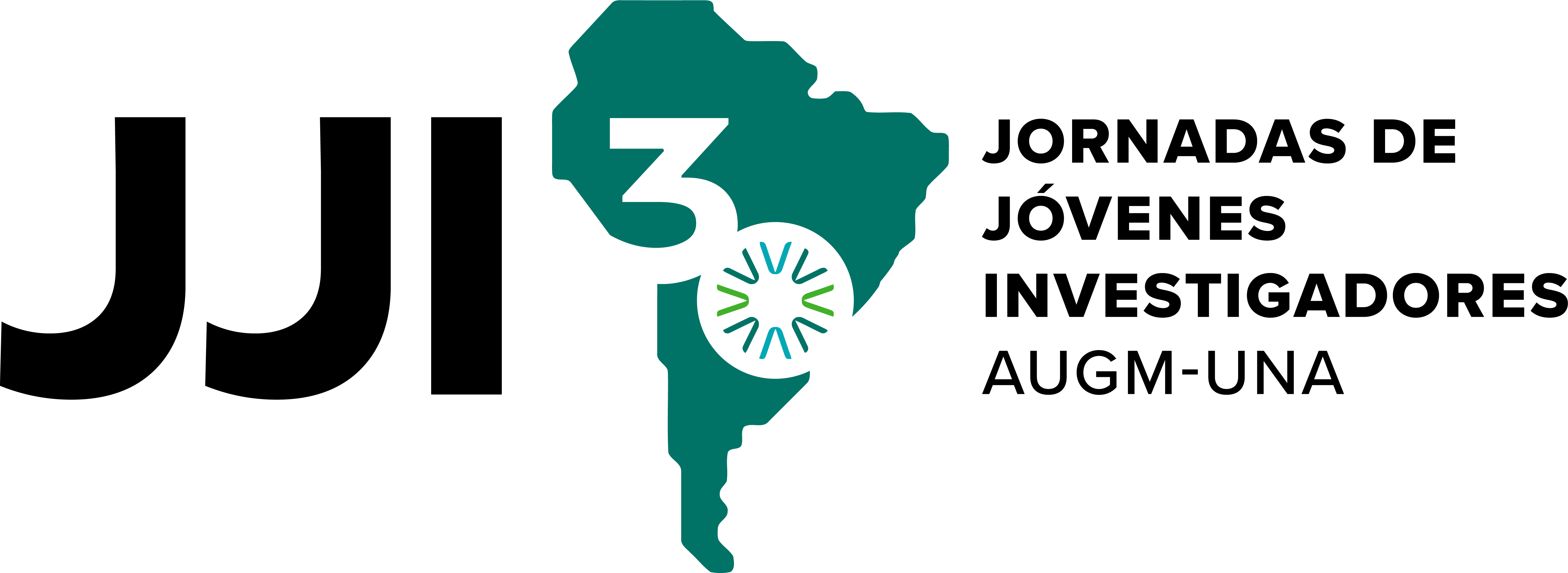 NOMBRE DEL TRABAJO
 
Autores (Apellido, Nombre. Separados por punto y coma)
E-mail del Autor para correspondencia
Afiliación (institución, ciudad, País)
Palabras clave:
INTRODUCCIÓN
RESULTADOS
MATERIALES Y MÉTODOS
CONCLUSIONES
REFERENCIAS